Week Six  Parable of the Weeds
Matthew 13:24-30, 36-43
Weeds = Darnel
Pull up the Weeds by the Roots!
Weeds = Darnel
In the earliest stages of its growth, it is hard to distinguish from wheat
Who is the Church?
The invisible church is the church as God sees it
The visible church is the church as Christians on earth see it
The visible church will always include some unbelievers
2 Timothy 2:19
Nevertheless, God’s solid foundation stands firm, sealed with this inscription: “The Lord knows those who are his,” and, “Everyone who confesses the name of the Lord must turn away from wickedness.”
“Explain to Us the Parable of the Weeds”
Jesus announces Himself as “the SoWer”
Could He be?
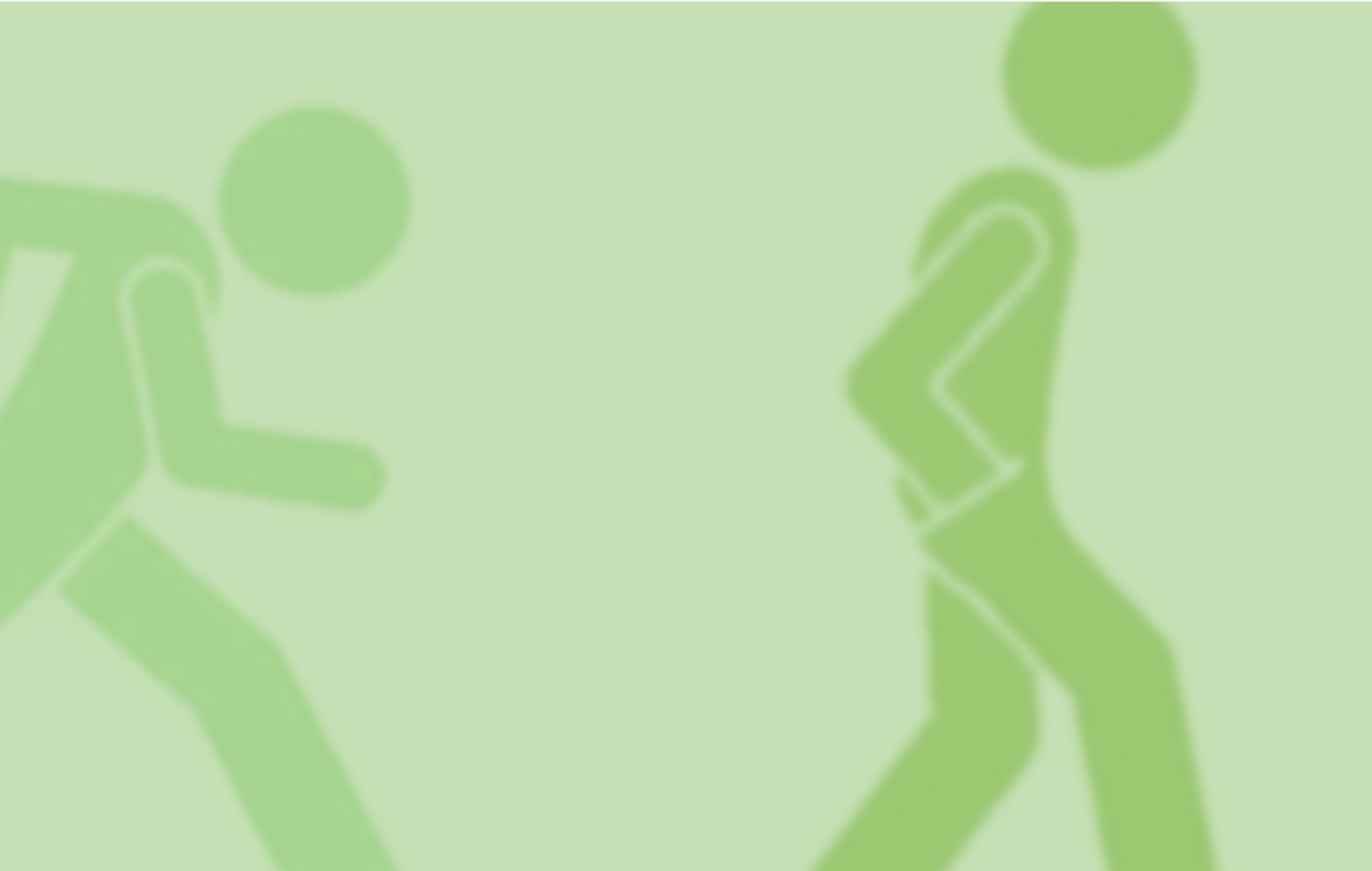 Scattering Method
Never addressed (positive or negative)
Could be… lazy and haphazard
Could be… not focused and Spirit-led
Could be… passionate; sharing with everyone, “whosever will”
His “success” percentages seem low
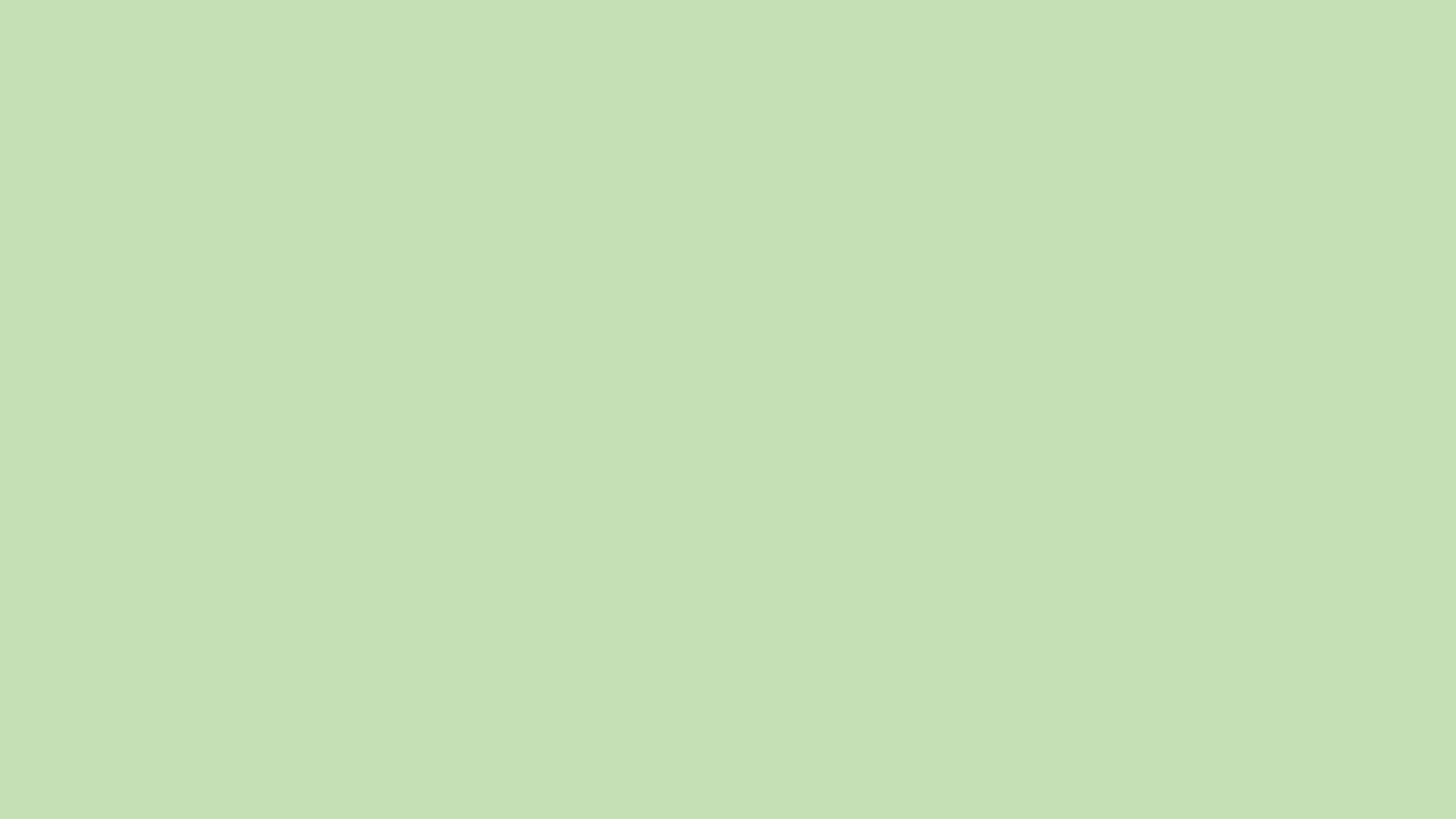 Good and Bad Seeds
The good seed is not “the Word”
It is what the Word has produced: children of the kingdom
The bad seeds sown/weeds are the sons of the evil one
The Enemy
Verse 25
Selected most opportune time
“among the wheat”
When the “Wheat” of God is sown in the world, this is the place where Satan’s activity begins!
This parable Was not given to describe the world, but those who profess to be in the Kingdom!
Jesus wanted His disciples to know from the start 
they were in a battle